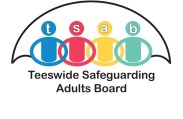 Teeswide Safeguarding Adults Board
SAR SK
October 2023
Karen Rees
Author
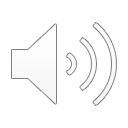 1
402k Consultancy Ltd.
29/11/2015
SK was a 53-year-old man with a diagnosis of autism with features of pathological demand avoidance (PDA).
Following a significant bereavement SK became very depressed leading to being detained under the Mental Health Act when he was 44.
SK moved to a residential care home to support him within the parameters of his needs based around his mental health. 
Three months before SK died, there was a significant change in his presentation. SK’s physical health and self-care deteriorated leading to hospital admission. 
Initially deemed fit for discharge after a few days SK deteriorated 12 days after admission whilst awaiting an alternative placement, SK became seriously unwell and was admitted to the Intensive Care Unit where he died four days later. 
The cause of death was recorded as Cerebrovascular accident (stroke), Severe Left Ventricular Dysfunction and associated Asperger’s Syndrome and Chronic Kidney Disease.
SK
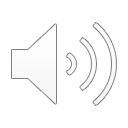 29/11/2015
402k Consultancy Ltd.
2
Agenda
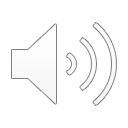 29/11/2015
402k Consultancy Ltd.
3
Process
Preparation from Chronology and Brief Agency Analysis Reports- Pre-Workshop Event Report
Learning and Reflection Workshop
Feedback from attendees on V1
Panel  became consultation/ group key leads for organisations where further action/research required
Panel worked with author on building recommendations
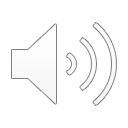 29/11/2015
402k Consultancy Ltd.
4
Process: Methodology- Pre-Workshop Report
Initial thematic analysis
Previous actions on theme
Questions on each theme
Overview Report V1
WORKSHOP
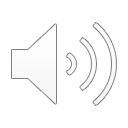 29/11/2015
402k Consultancy Ltd.
5
Feedback on process: Summary- SK
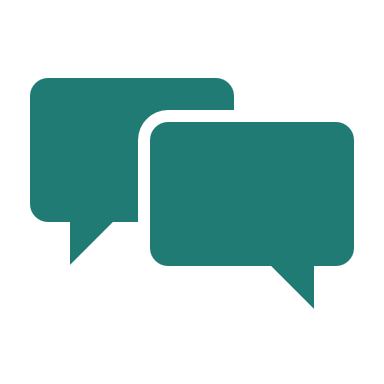 Gaining perspective from other agencies
Understanding the care home perspective
Use of safeguarding leads
Insightful process
Groupwork was helpful
Understanding other agency challenges
To not be scared to raise safeguarding concerns
Realising we can undertake capacity assessments

No negative feedback
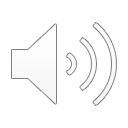 29/11/2015
402k Consultancy Ltd.
6
Meetings with Family
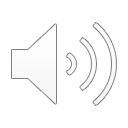 402k Consultancy Ltd.
29/11/2015
7
Consistency in practitioners
Hospital attempted reasonable adjustments in line with Equality Act
GP identified a doctor and cardiac nurse who SK had a good relationship with 
The residential staff were able to recognise that SK was self-neglecting as were many other professionals. 
Professionals were trying to establish why SK was self-neglecting.
Residential staff had a good understanding of SK’s mental capacity regarding his activities of daily living.
Hospital staff used the mental capacity act effectively at key decision points
Noted Good Practice
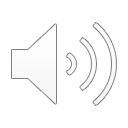 29/11/2015
402k Consultancy Ltd.
8
Link social workers are now attached to Care homes in the locality where SK lived.
What has already changed?
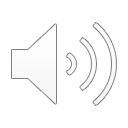 29/11/2015
402k Consultancy Ltd.
9
Find out what you can about the Autism Spectrum Disorder that a person has and about their needs 
In times of stress and crisis for a person work with other services to identify causes at the same time rather than ruling one out first. E.g. Mental or Physical health cause
Find out what support is available locally to for people with autism. 
Refer to Learning Disability nurses when a person with Autism is in hospital and unable to communicate needs. 
Use a ‘This is Me’ passport. This is me – My Care Passport provides professionals with information about a person who has learning disabilities, autism or dementia.
Supporting those with Autism Spectrum Disorders Learning (What Good Would Look Like)
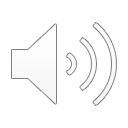 29/11/2015
402k Consultancy Ltd.
10
Recognise that Self-neglect can happen in a Care Setting and still requires a safeguarding response as per the Self Neglect Guidance. 
 Understand that smaller provider care settings may need more support than larger national and regional companies.
Multi Agency working and Safeguarding (Self-neglect)Learning (What Good Would Look Like)
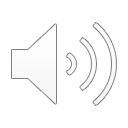 29/11/2015
402k Consultancy Ltd.
11
To make decisions and act in a person’s best interests, a mental capacity act assessment must be undertaken even if there is a general belief that the person lacks capacity to make most decisions. 
Understand that in most cases, it is the person who knows the person best and is delivering the care where decision concerns are found, who should be undertaking and recording that assessment. 
Organisations continuing to support professionals with training and guidance on complex MCA assessments and decision will provide a more confident workforce.
Mental CapacityLearning (What Good Would Look Like)
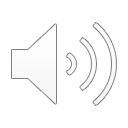 29/11/2015
402k Consultancy Ltd.
12
RECOMMENDATIONS Support for Providers
TSAB should ensure that the learning from this SAR related to the provider and the positive work seen more recently with the Provider Forum should be spread across the whole TSAB area provider forums. This includes:
Understanding of MCA competencies and supporting training if necessary.
Exploring ways to use the “This is Me Passport” for appointments and hospital admissions that ensure that the information is transferred.
Embedding learning from The Discussion Paper from learning from 60 SARs relevant to Care providers How Can Care Providers Learn From Safeguarding Adult Reviews? published in May 2023. 
Ensuring that smaller providers are afforded additional support where necessary and required. 
The sharing of all SAR learning as and when it is available to all providers.
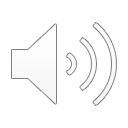 29/11/2015
402k Consultancy Ltd.
13
RECOMMENDATIONS Autism Strategy
TSAB should share the learning from this SAR with the Health and Well Being Boards across the TSAB area. 
TSAB should seek to understand from the Health and Well Being Boards, how far the Autism Strategy has progressed locally to ensure that there is an effective response to those people who present with Autism, that includes, recognition, referral for diagnostic services, training for staff and post diagnostic support services.   
TSAB should seek information from partner agencies who are registered with CQC as to how their organisation/s is embedding the National Autism Strategy. This should include how The Oliver McGowan Mandatory Training on Learning Disability and Autism (or equivalent) is progressing. 
 TSAB should also seek from partners what reasonable adjustments are in place/ can be made for those with autism spectrum disorders and how those providing community services are offering support in the community.  
TSAB should upload relevant resources to their website for those practitioners working with people with ASD and ensure that there is information regarding local expertise that practitioners can access for help and advice.
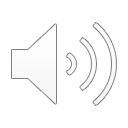 29/11/2015
402k Consultancy Ltd.
14
RECOMMENDATIONS Self Neglect
TSAB should update the self-neglect guidance to ensure that there is information that self-neglect can and does occur in care settings.
General Learning
TSAB should remind all agencies of the usefulness of the “This Is Me” passport for people who may have complex needs that include communication difficulties. 
TSAB should ensure that all staff receive the message that Mental Capacity must be assessed, even if it is largely agreed that a person does not have mental capacity to make decisions across most areas of their life; To do otherwise is to Act unlawfully and could constitute a breach of Human Rights.
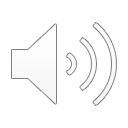 29/11/2015
402k Consultancy Ltd.
15
Thank You

Karen Rees
402k Consultancy Ltd.
karenrees@402kconsultancy.co.uk
www.402kconsultancy.co.uk
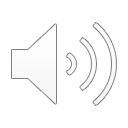 29/11/2015
402k Consultancy Ltd.
16